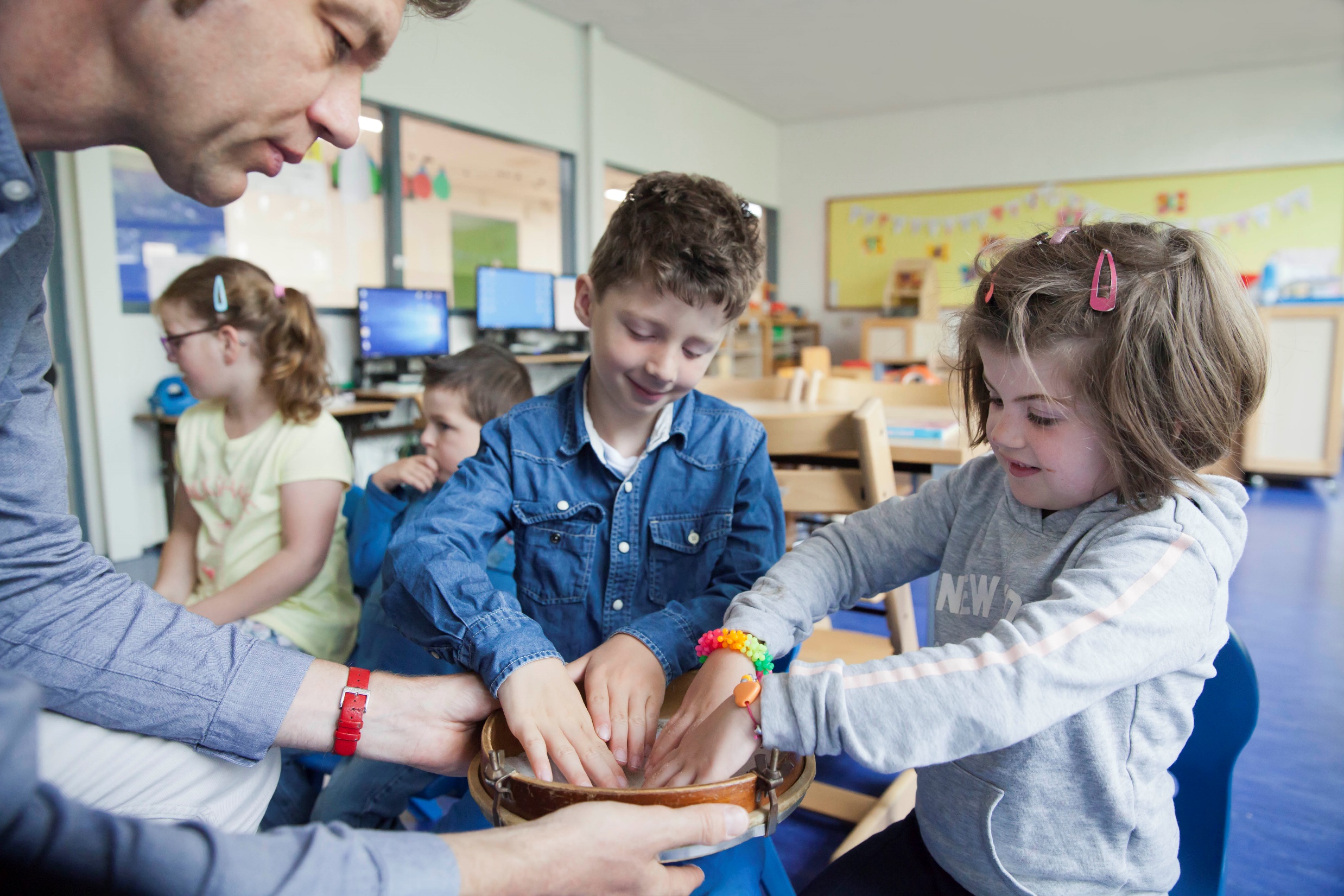 Muziekbeleving
Vincent Lamers
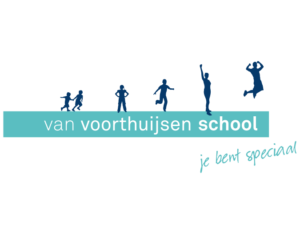 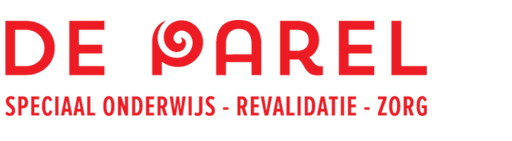 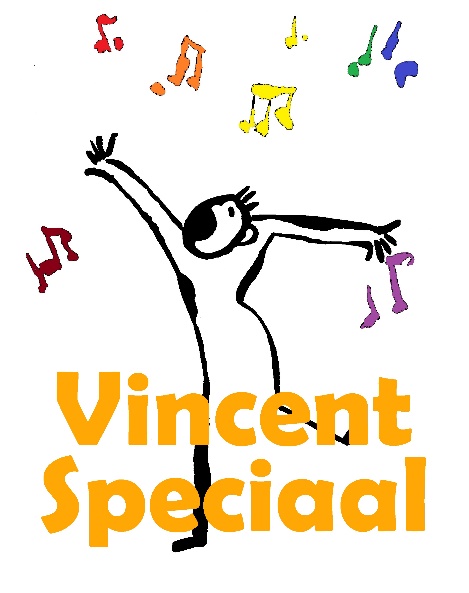 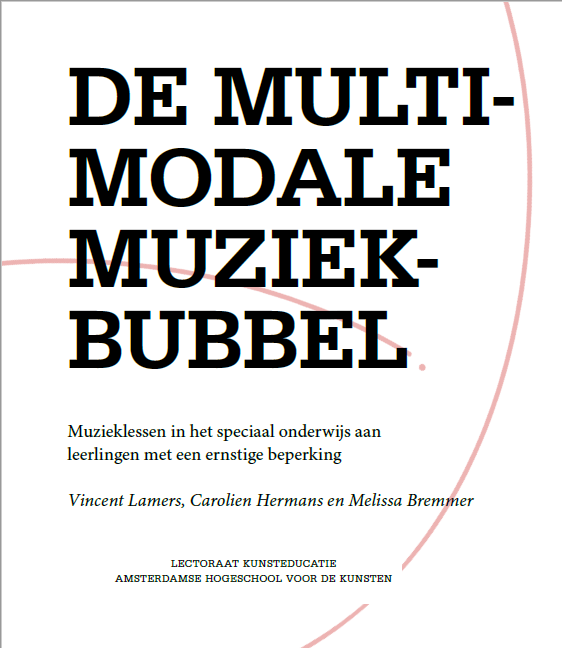 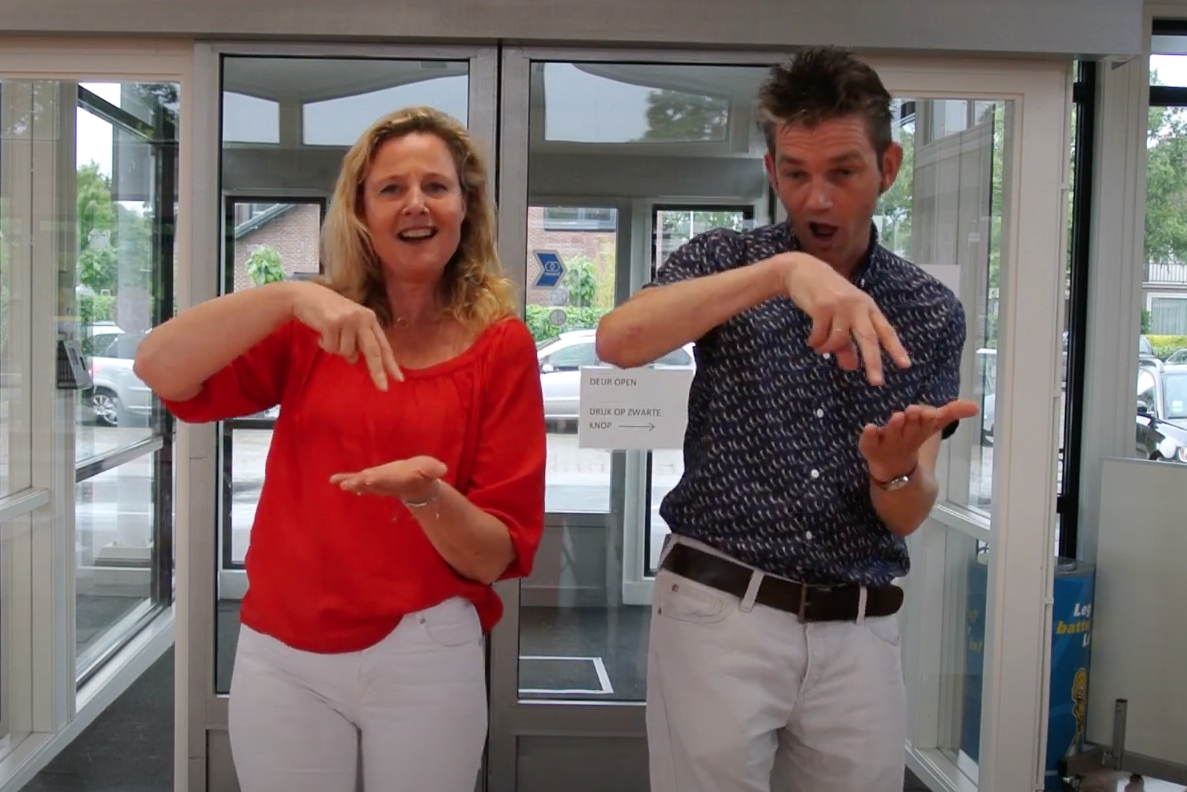 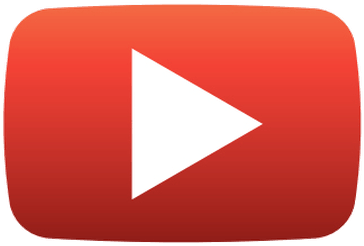 Overzicht workshop
Voorstellen
Inleiding: belichaamde muzikale ervaring
Video Muziekbeleving
Zelf beleven
Theorie
Voorbeeld 
Muziekbeleving in het regulier onderwijs
Voorbeeld
Gebarenliedje
Filmpje Charlie Chaplin uit The great dictator terug te zien via
https://youtu.be/H19jByxrqlw 

Filmpje muziekbelevingsles op De Parel is om AVG redenen niet terug te zien.
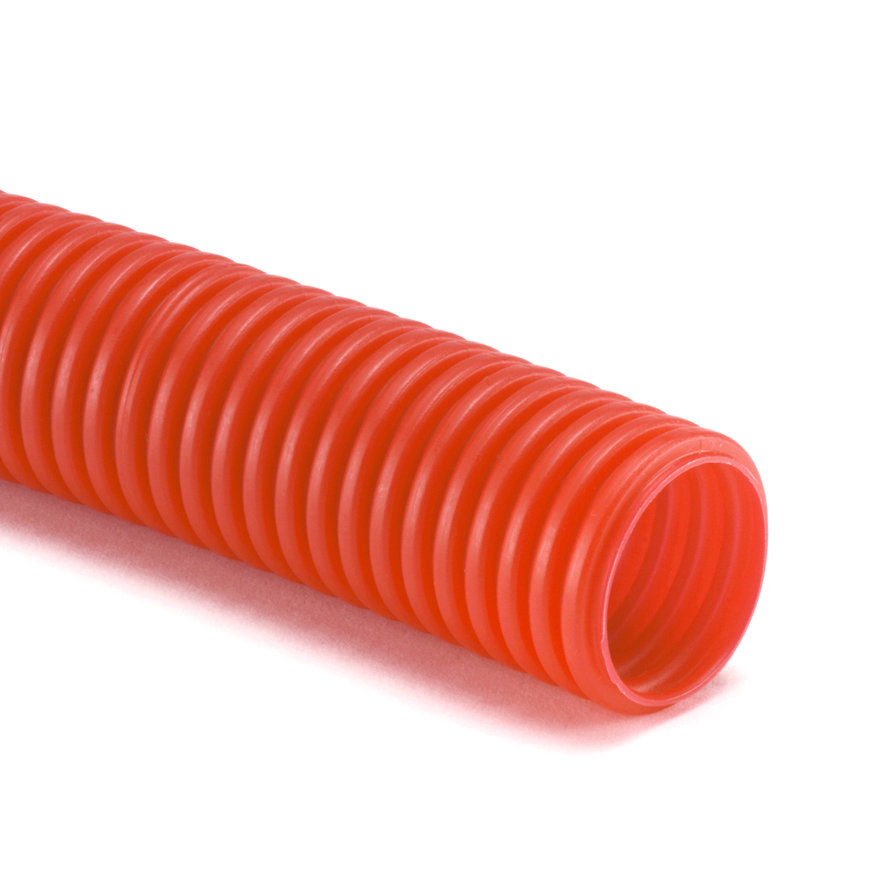 La valse d'Amelie piano (Yann Tiersen)
sociality
embodiment
materiality
narritivity
Schmid (2015)
sociality
belichaamde muzikale ervaring
sociale context
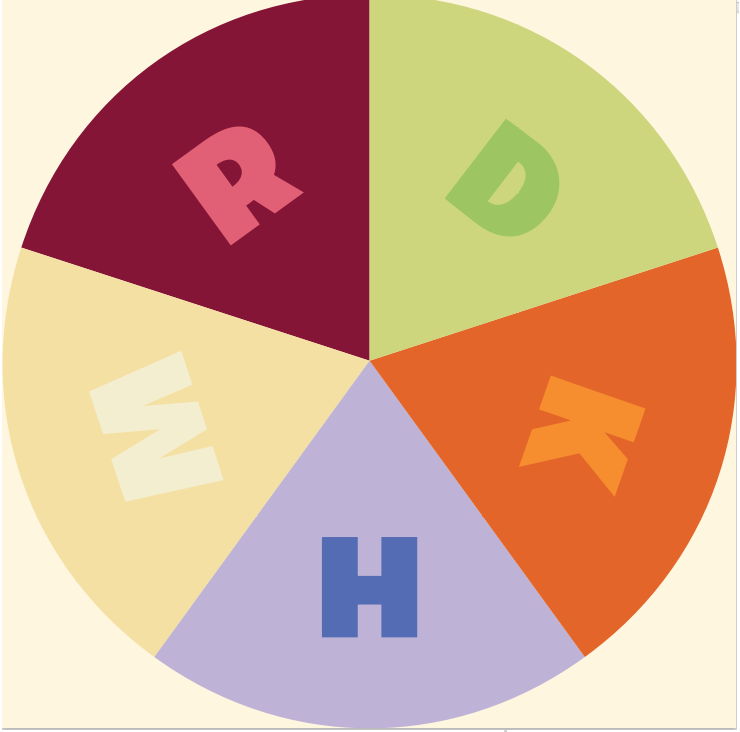 De schijf van vijf
Uitkomsten van literatuuronderzoek

Vijf basale klankherkenningen
Resultaten: muziekdidactiek
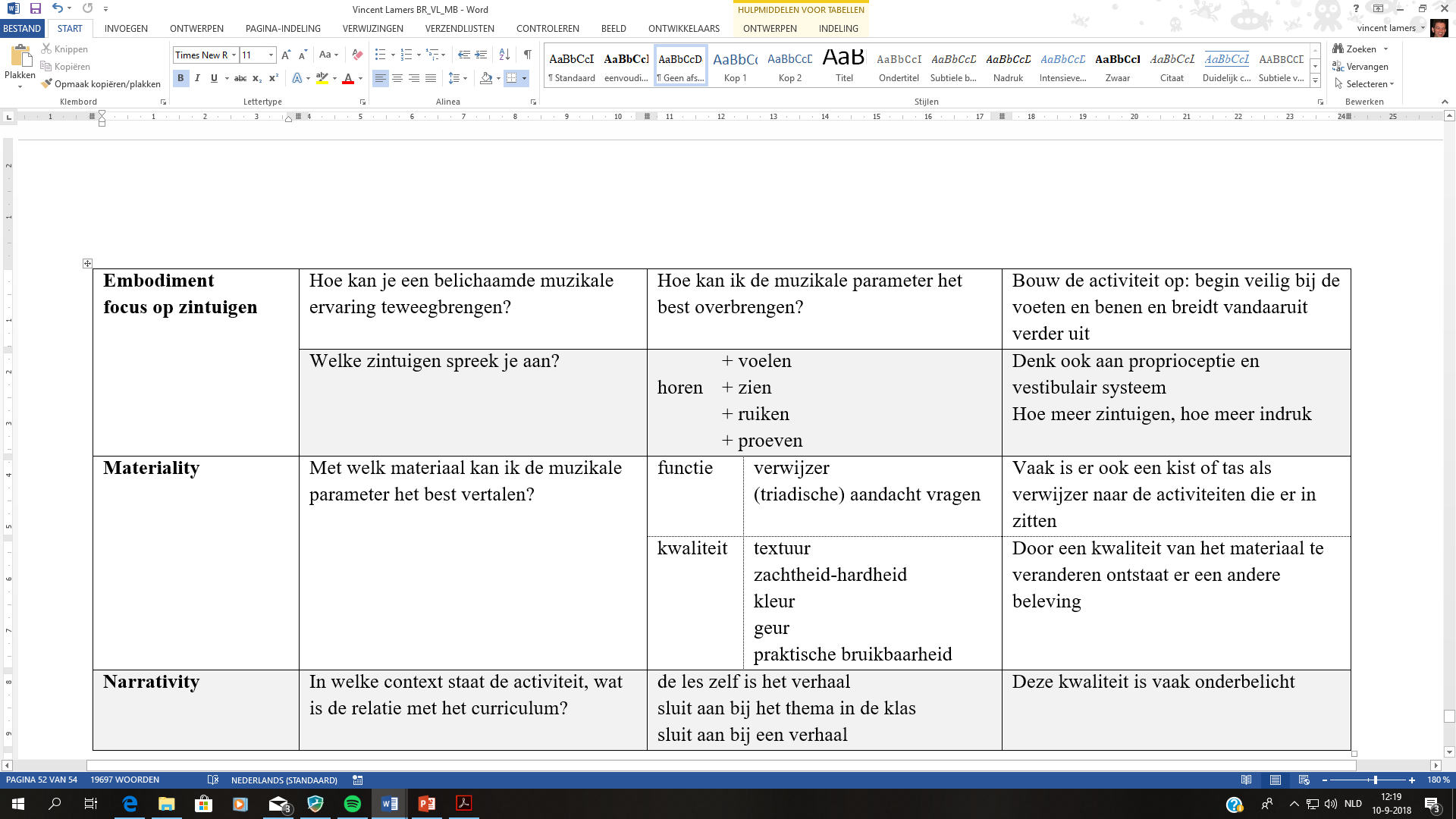 3/19/24
AHK LECTORAAT KUNSTEDUCATIE
10
Resultaten: pedagogiek
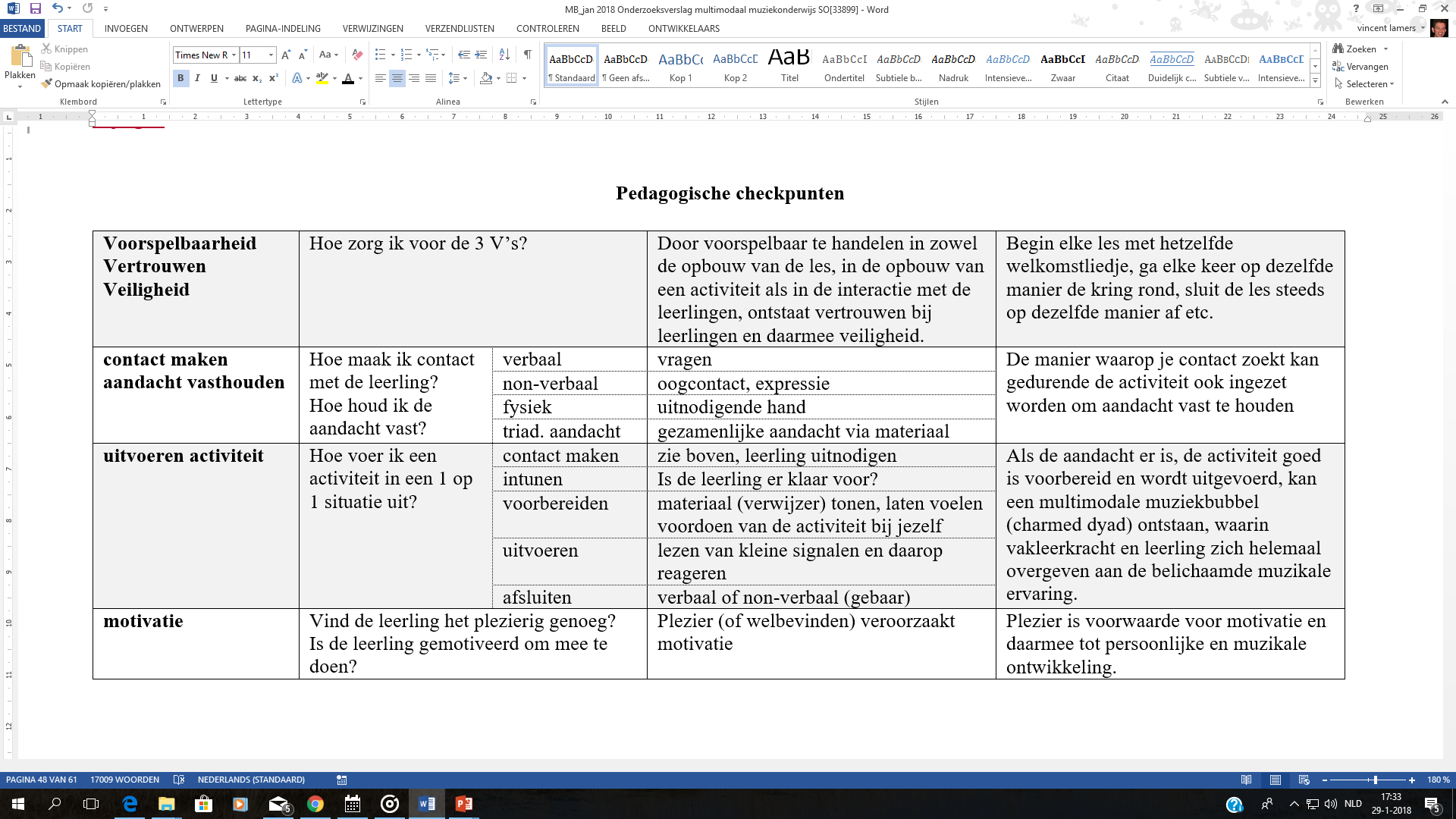 3/19/24
11
Overige resultaten
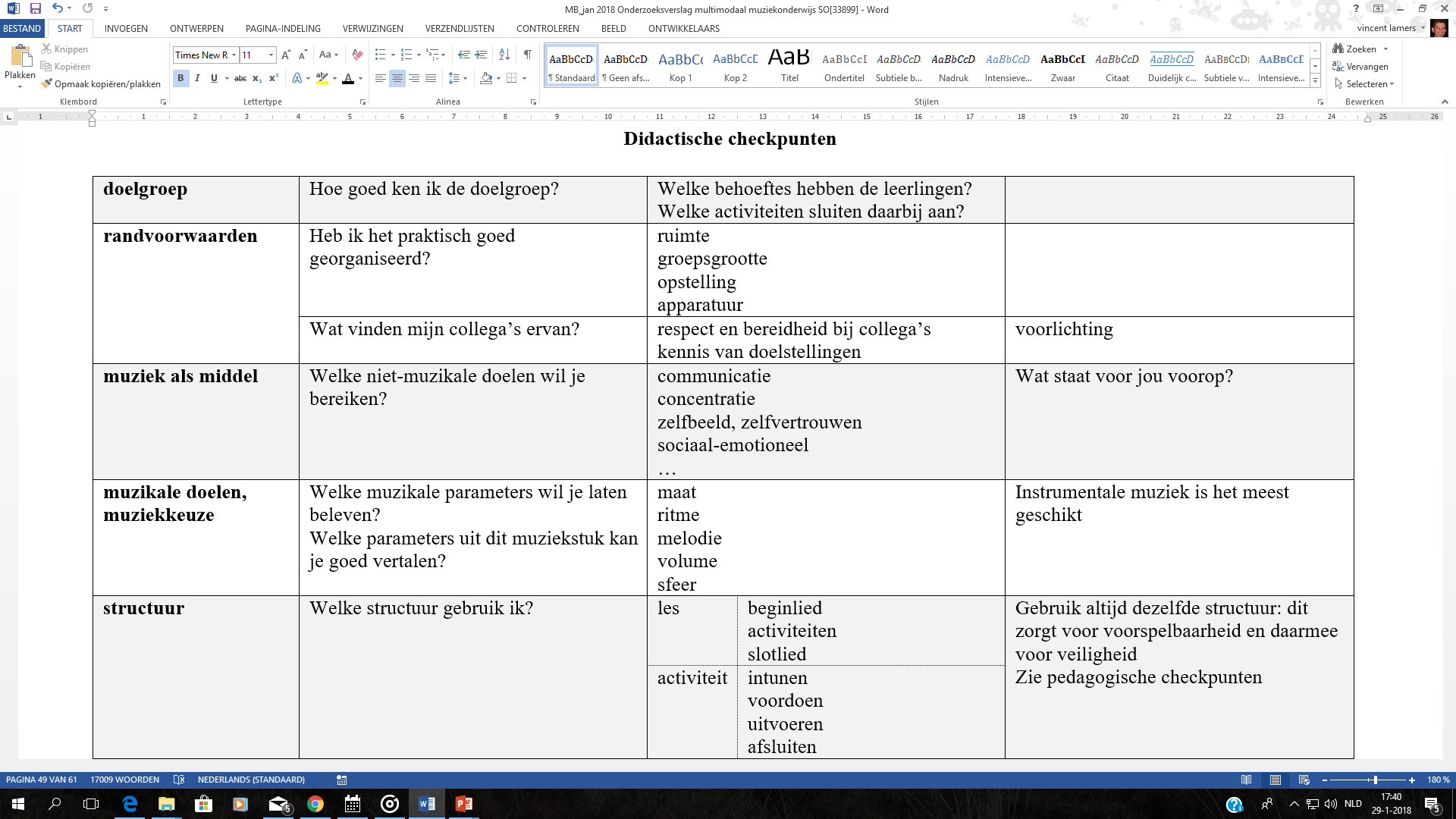 3/19/24
12
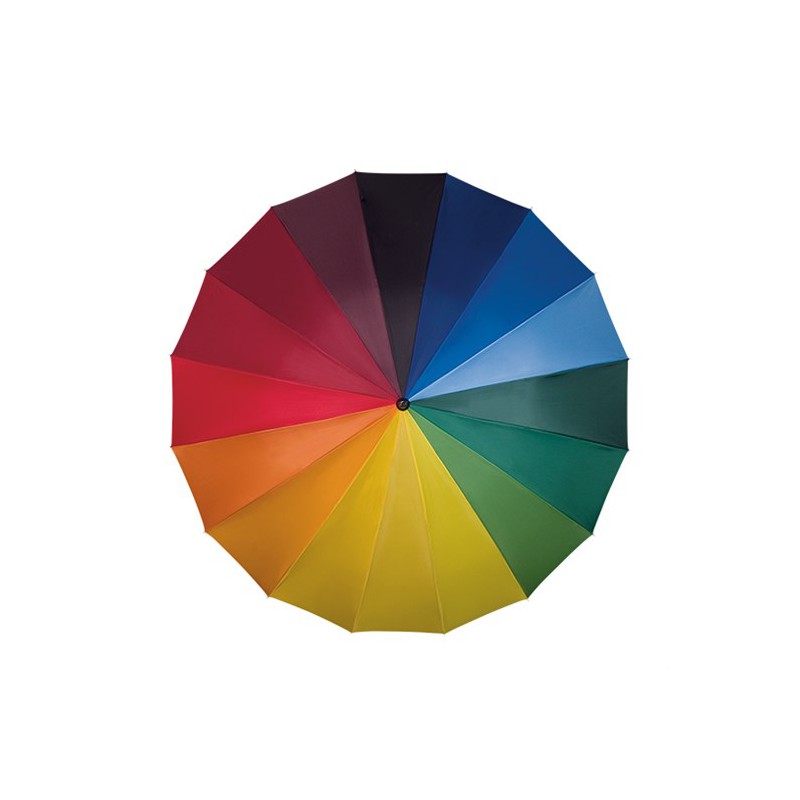 Cirque du Soleil Norweg
Mogelijkheden voor andere doelgroepen
Muziekbelevingslessen zijn ontwikkeld voor leerlingen met een meervoudige beperking.

Welke doelgroepen zouden nog meer baat hebben bij multimodale muzieklessen?
Welke aanpassingen zou je moeten doen bij verschillende doelgroepen?
Mogelijkheden voor regulier basisonderwijs
Belangrijk onderdeel voor lessen aan peuters en kleuters
Een aanvulling voor muzieklessen aan de onderbouw PO

Waarom muziekbelevingslessen?
Het is een niet-cognitieve benadering
Het verbetert de luistervaardigheden op een belichaamde manier
Het verbetert non-verbale communicatie
Het kan een positief effect hebben op de groepsatmosfeer
Tips voor regulier onderwijs
Werk met kleine groepen of laat de kinderen zien hoe ze het zelf kunnen doen.
Wanneer kinderen gewend zijn aan de aanpak, kunnen ze in tweetallen werken.
Leg leerlingen in groep 3 en 4 uit waarom je dit doet.
Spreek vooraf af dat de activiteiten in stilte plaatsvinden.
Als je je ogen sluit, kun je de muziek beter ervaren.
Probeer zo non-verbaal mogelijk te werken.
De leerling beslist of hij je toestaat om de activiteit uit te voeren of niet.
Wanneer je een leerling aanraakt, begin dan op veilige plaatsen zoals voeten en benen en beweeg je langzaam omhoog
Veel plezier!
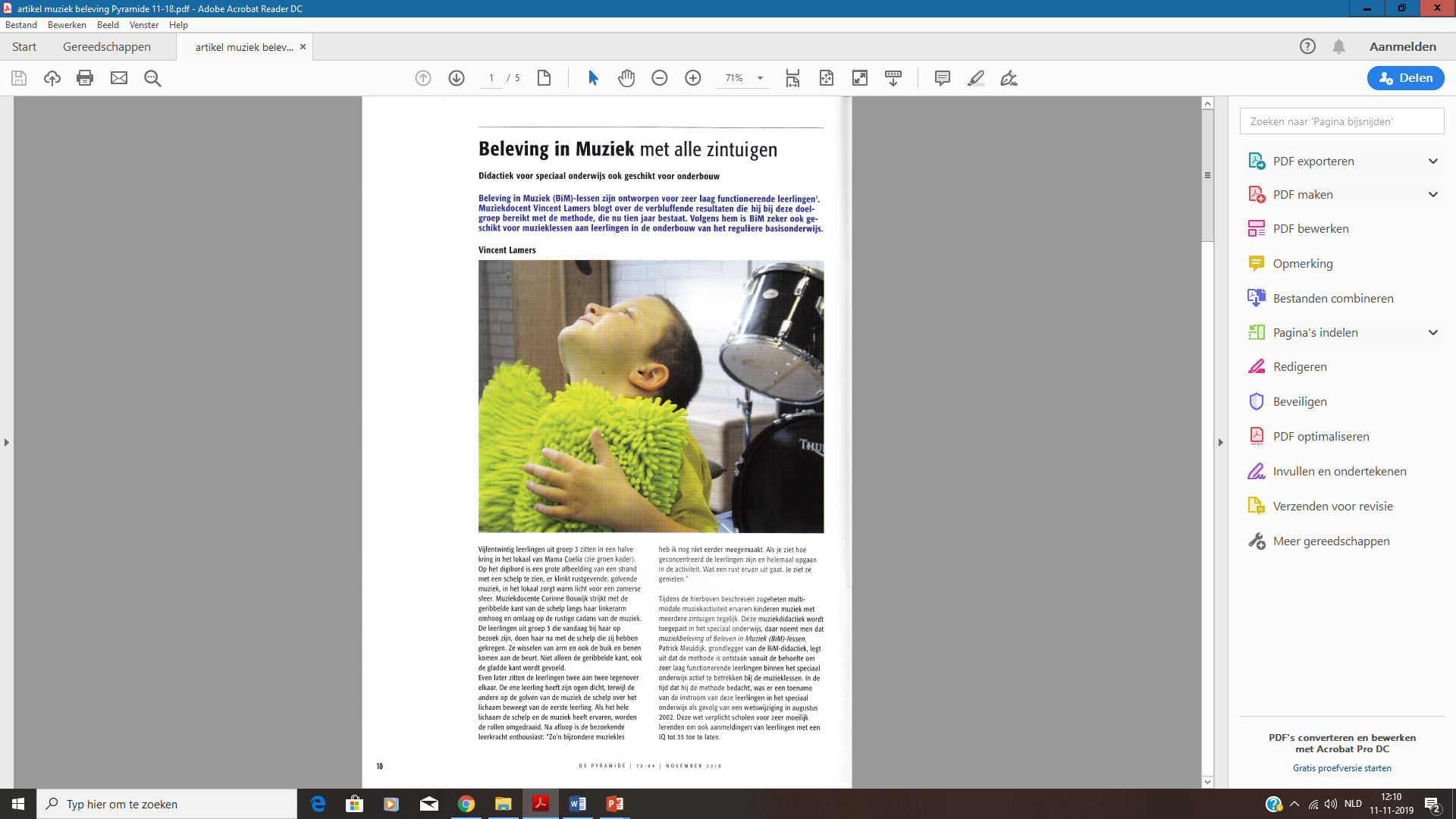 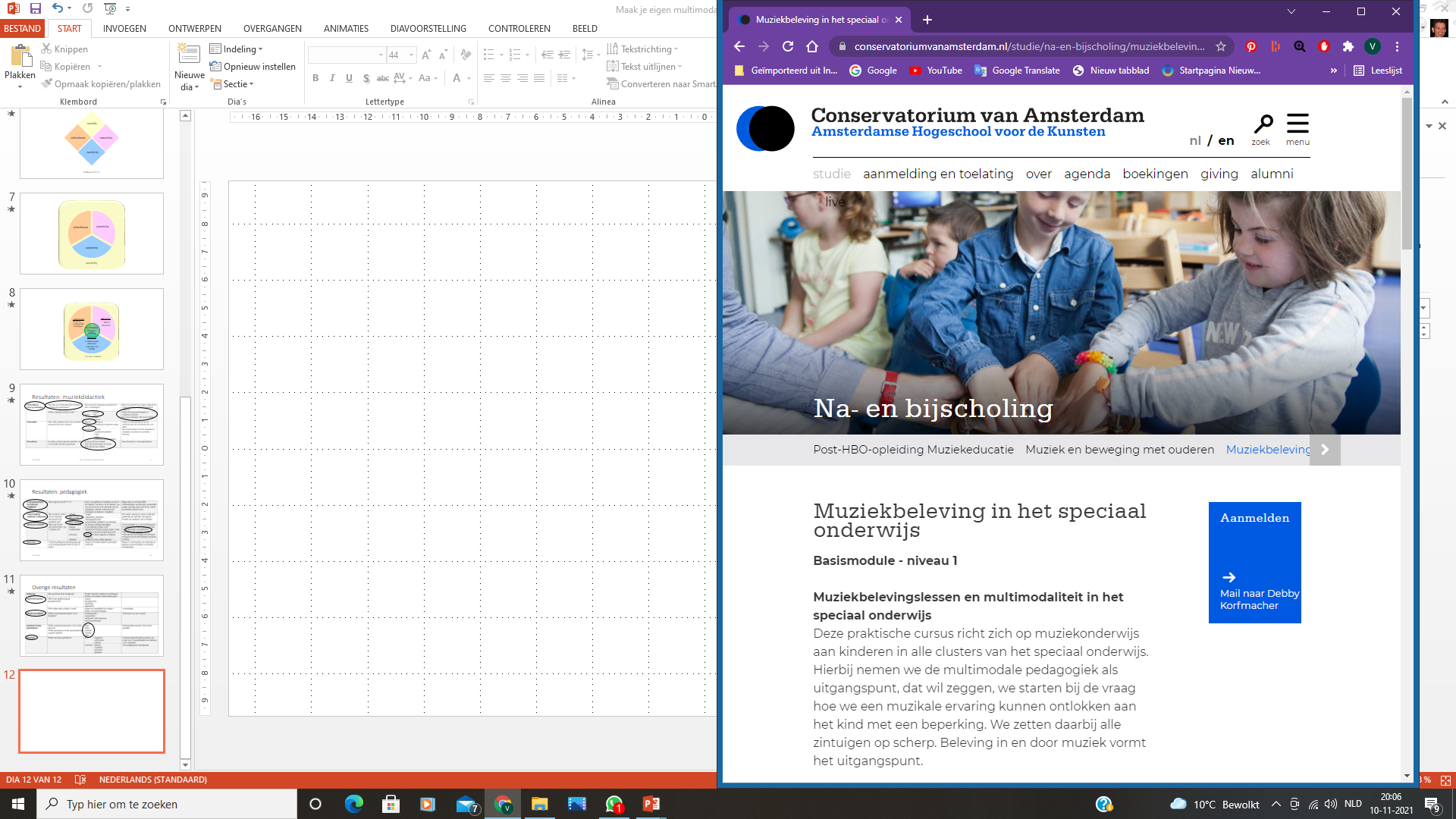 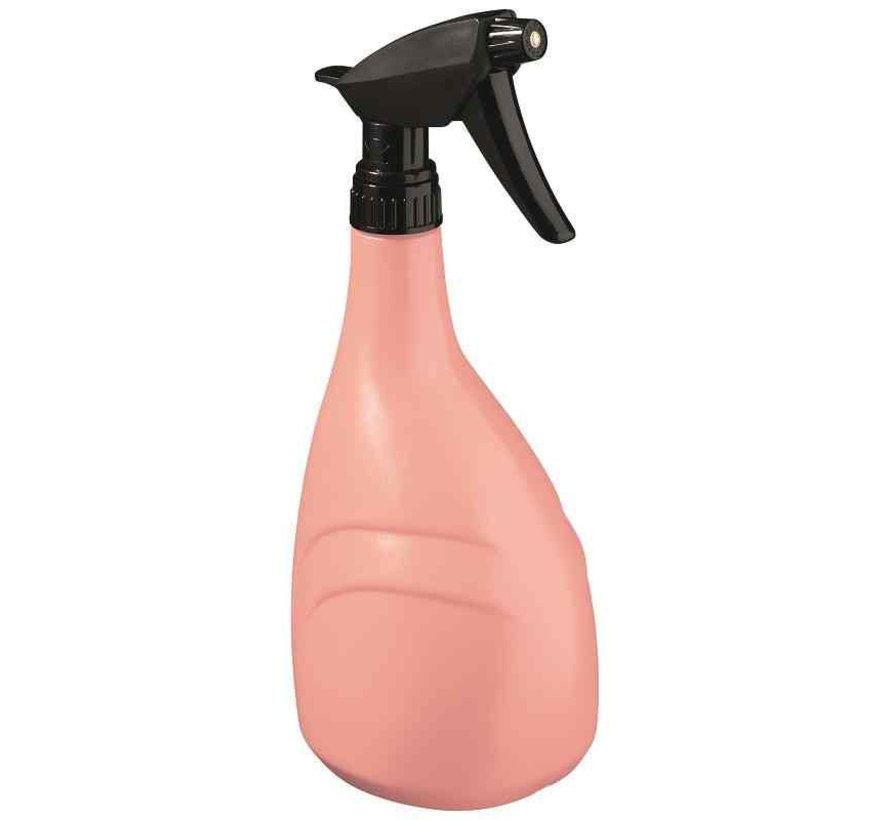 https://youtu.be/Lfq702IBZbo
Ik vond in mijn slaapkamer onder mijn bed
Een nestje van een zwaan
In het schuurtje stond er opeens een raket
Morgen vlieg ik naar de maan
Link naar gebarenliedje op YouTube
Ik heb een leuke verrassing
Een verrassing die niemand weet
Ik heb een leuke verrassing
Een verrassing die je nooit vergeet
Ik durf het niet te zeggen, dus doe ik het zo
Ik schrijf jou een mooie brief
Met Valentijn krijg jij die brief dan cadeau
Ik vind jou ontzettend lief
links
Onderzoek: https://www.ahk.nl/onderzoek/research-profile/publicaties/publicatie/de-multimodale-muziekbubbel-1/
Nascholing: https://www.conservatoriumvanamsterdam.nl/studie/na-en-bijscholing/muziekbeleving-in-het-speciaal-onderwijs/ 
BiM: https://bim-werkwijze.info/ 
Vincent: www.vincentspeciaal.nl
Gebarenliedjes: Gebarenliedjes Vincent Lamers